Бумага и картон
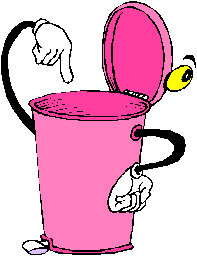 Бытовые отходы
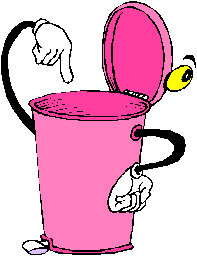 Стекло
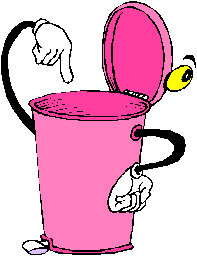 Пластик и поли-этилен
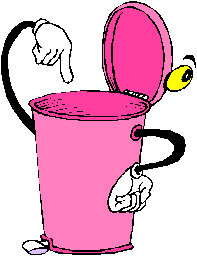 1 час назад- научился обрабатывать землю
Современный человек- 4 года
Динозавр-1год
1 минуту назад заработала первая фабрика
Последние 
60 секунд- территории-пустыни, 
реки -без рыбы
Млекопитающие-8 месяцев
46 лет
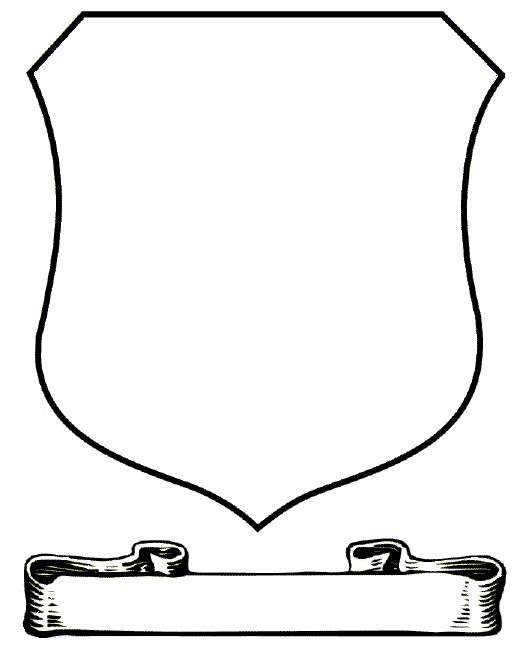 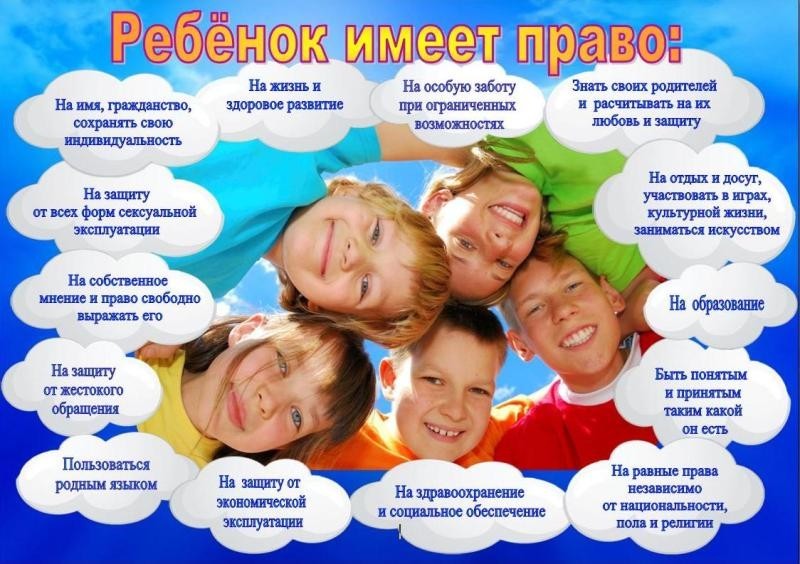 Правовая   школа
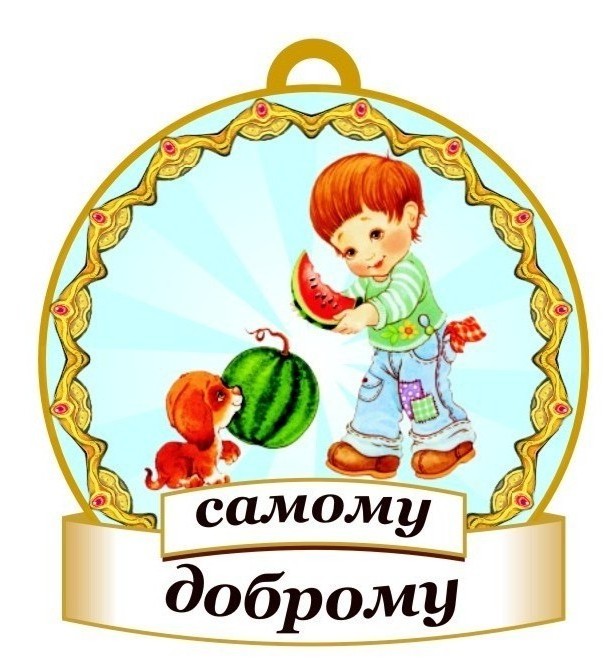 Школа вежливости
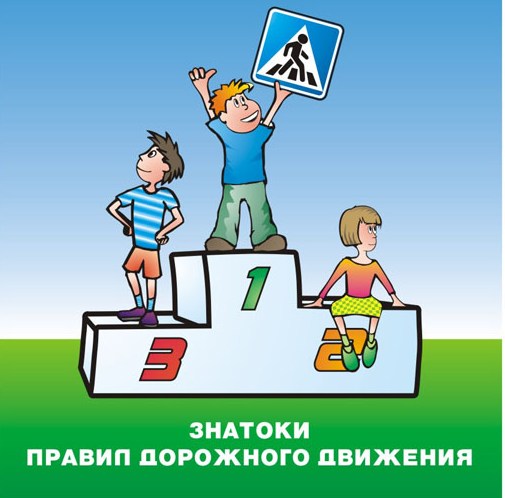 Школа Доброй Дороги
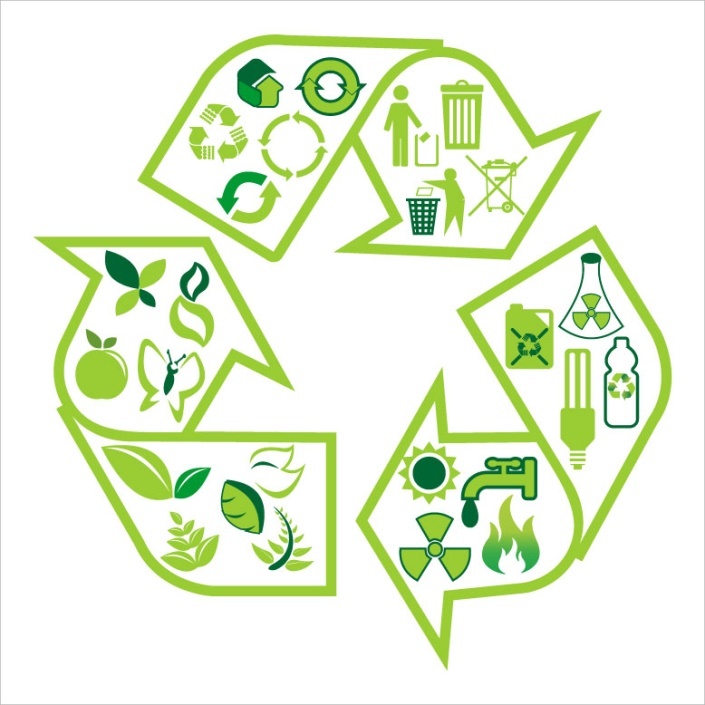 Школа экологов и финансистов
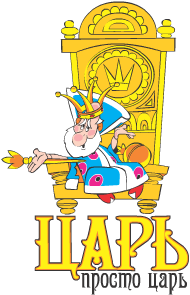 нравов
Школа добрых
Школа ЗОЖ
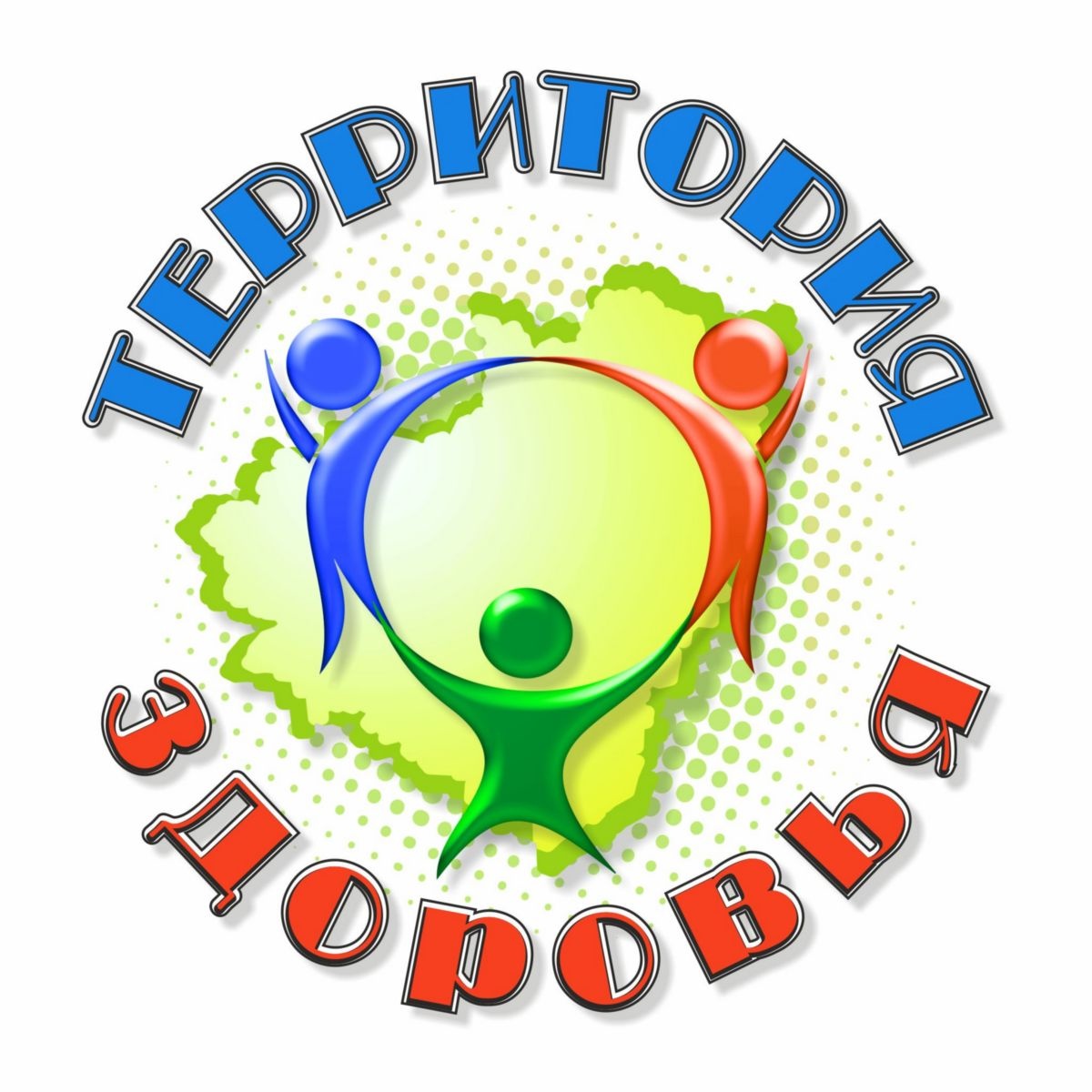